Coin Change Problem
Suppose we have 3 types of coins
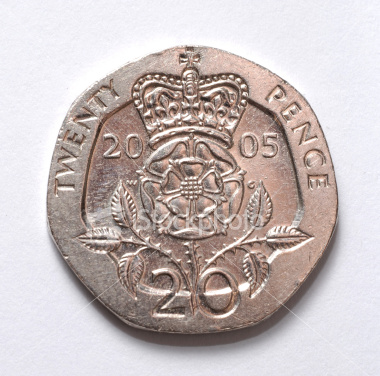 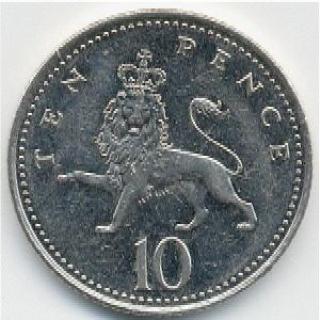 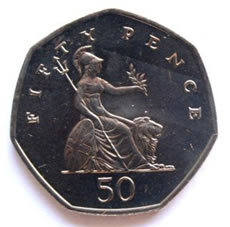 10p
20p
50p
Minimum number of coins to make 
£0.8, £1.0, £1.4 ?
Greedy method
Coin Change Problem
What if we have the following type of coins?
50p
70p
10p
10p
50p
70p
Minimum number of coins to make 
£0.8, £1.0, £1.4 ?
Greedy method still works?